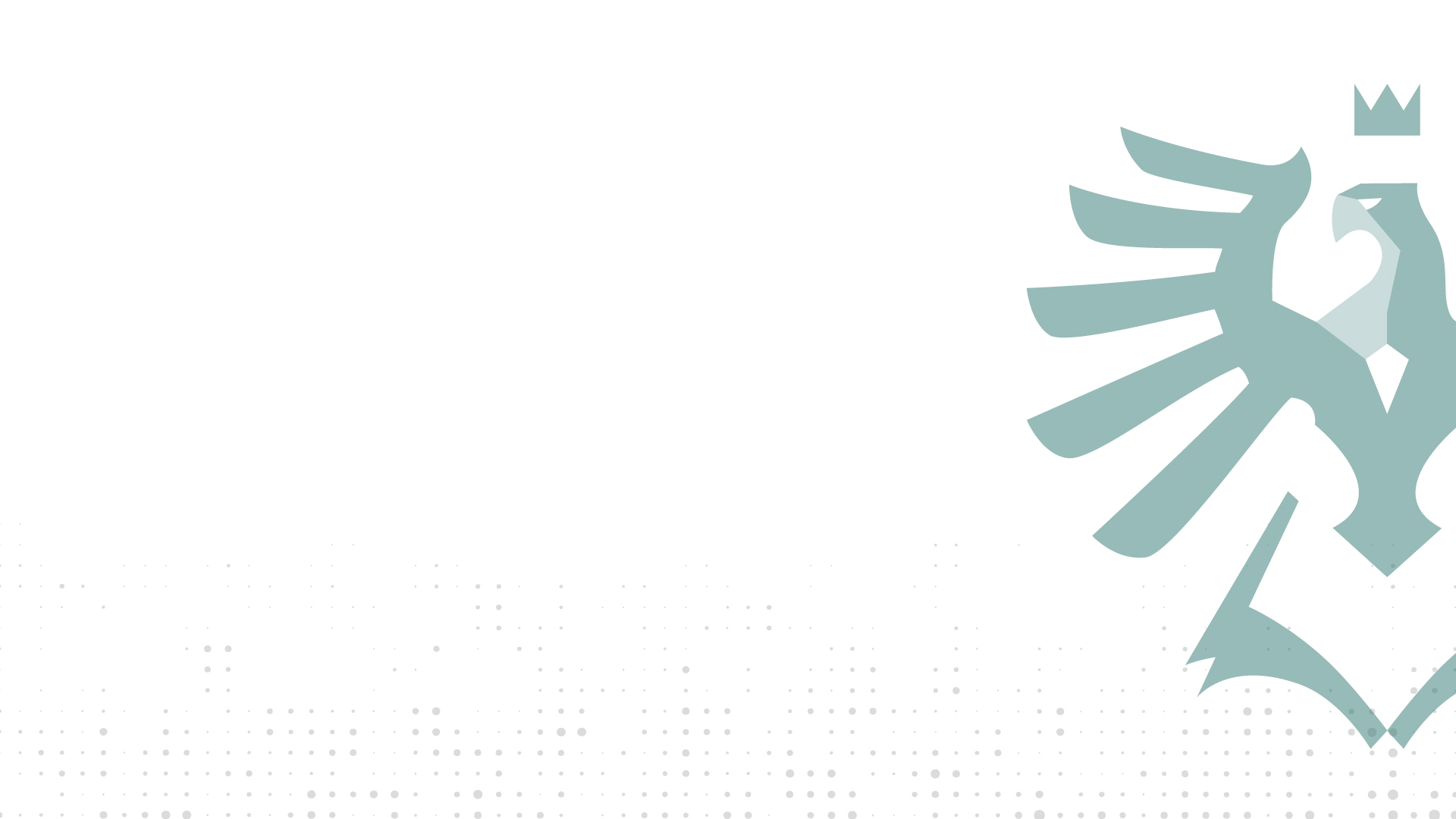 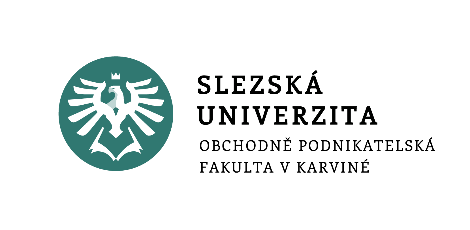 seminář z personalistiky
3 Popis pracovního místa
prezentace
Helena Marková
Karviná
14. 10. 2024
www.slu.cz/opf/cz
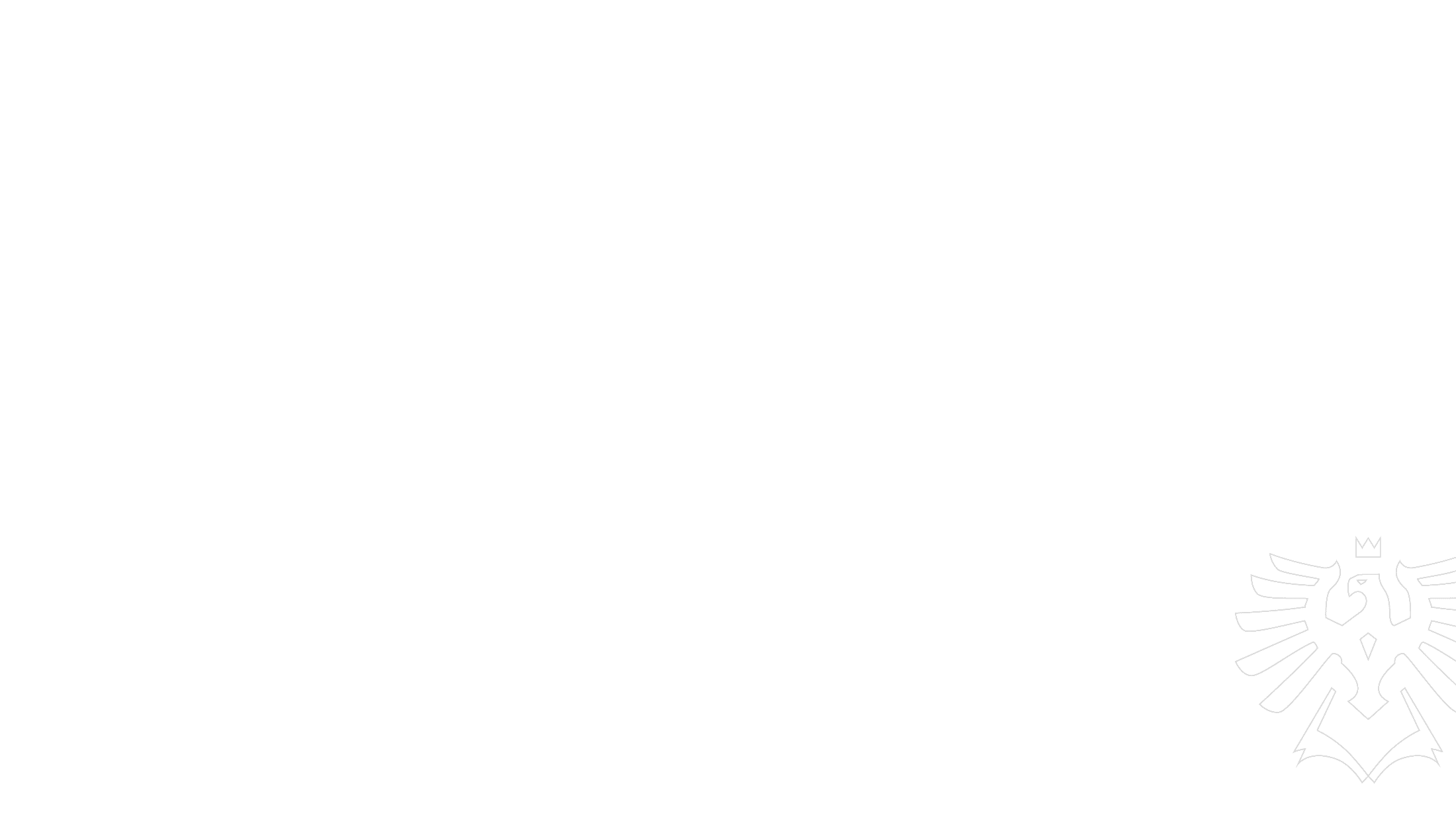 Organizace dalších týdnů
tento seminář – bodovaný výstup
příští seminář 21.10. není! 
ÚKOL V IS: VYTVOŘIT PRACOVNÍ SMLOUVU VYUŽITELNOU PRO DANOU PRACOVNÍ POZICI – pokyny v IS ve složce 4. týden
28.10. je svátek
POHOVORY NANEČISTO - pokyny
Slezská univerzita
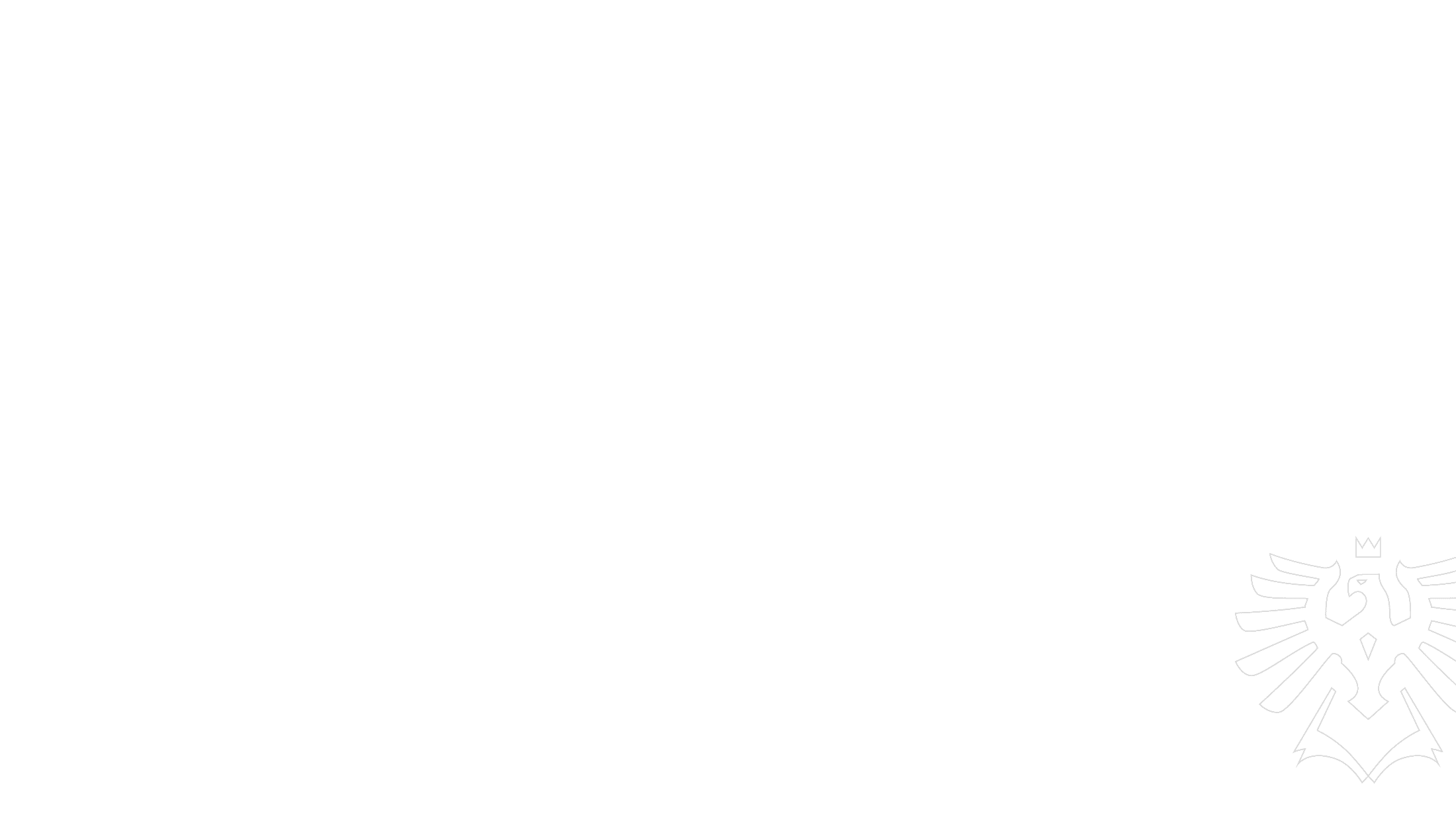 vytváření popisu pracovního místa
Co je to popis pracovního místa?
K čemu ho potřebujeme?
Kdo ho vytváří?
Jak vypadá? 
Co k tomu použijeme?
Slezská univerzita
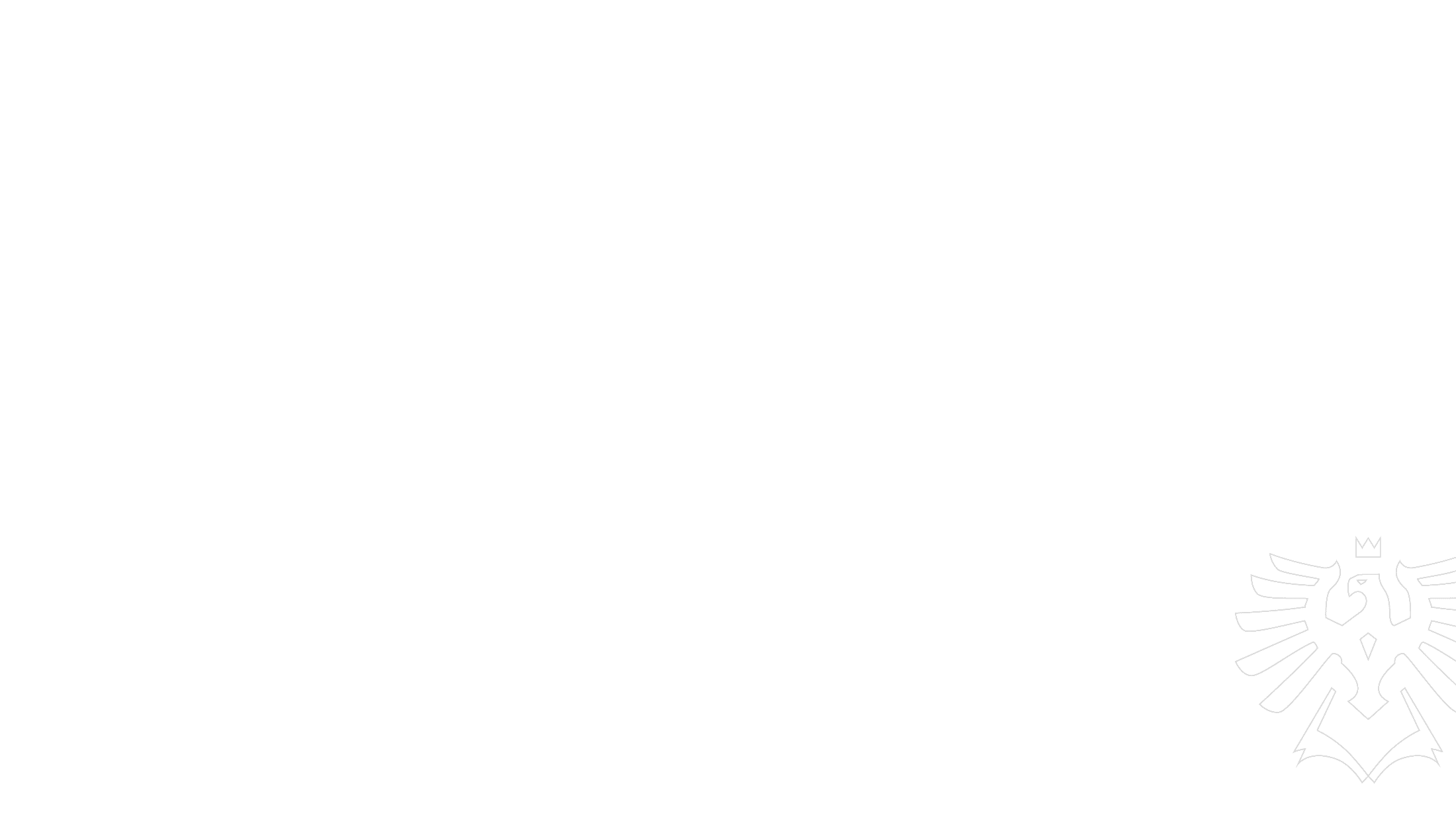 team work
Pracujte v týmech pro semestrální projekt.
Definujte obor, ve kterém daný pracovník působí.
Postupujte dle pracovního listu.
Specifikujte firmu, v níž zaměstnanec působí.
Doplňte údaje potřebné pro popis pracovní pozice.
www.nsp.cz
https://www.onetonline.org/
Slezská univerzita
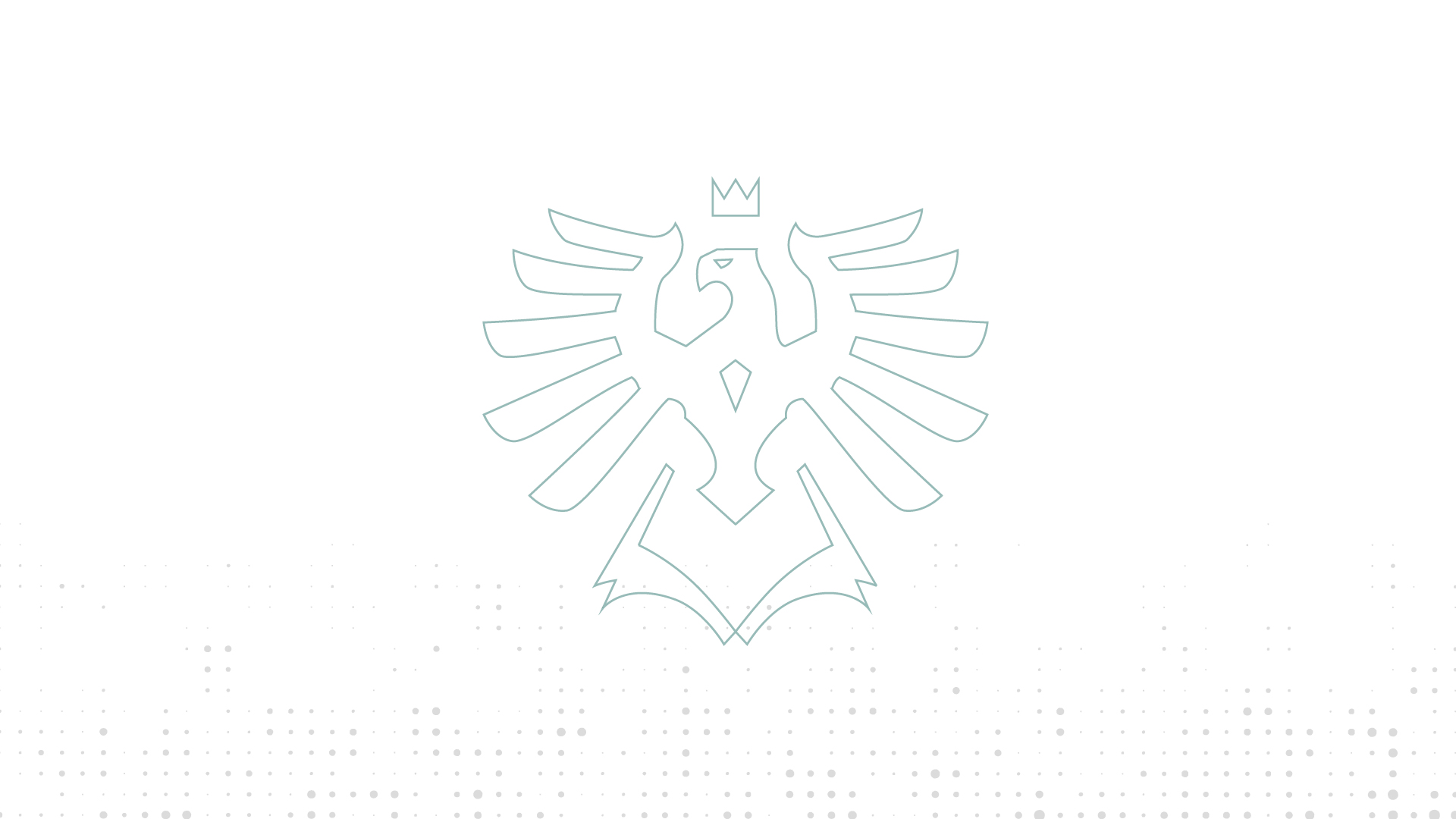 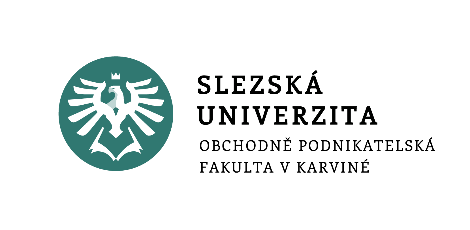 Děkujiza pozornost
www.slu.cz/opf/cz